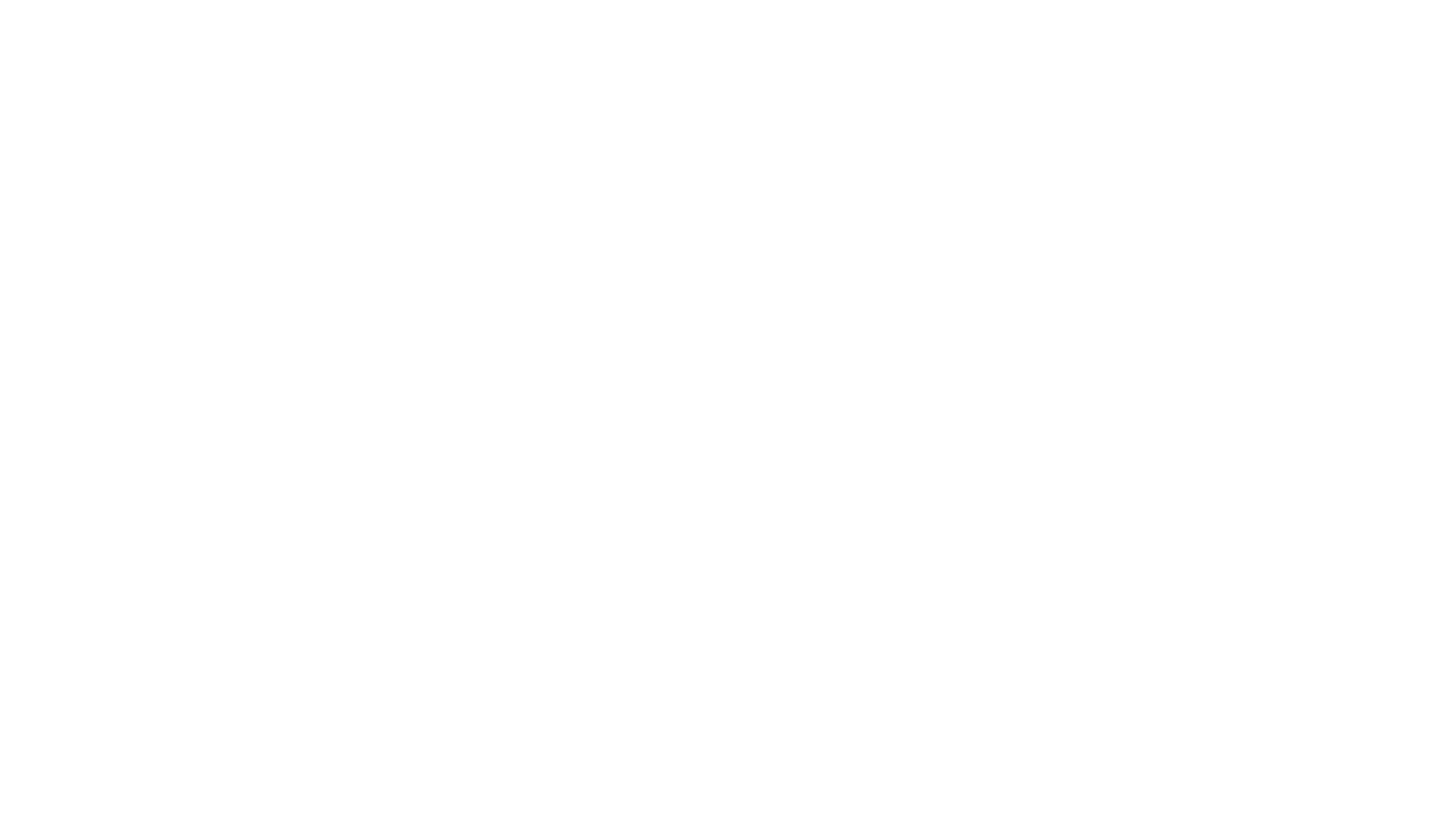 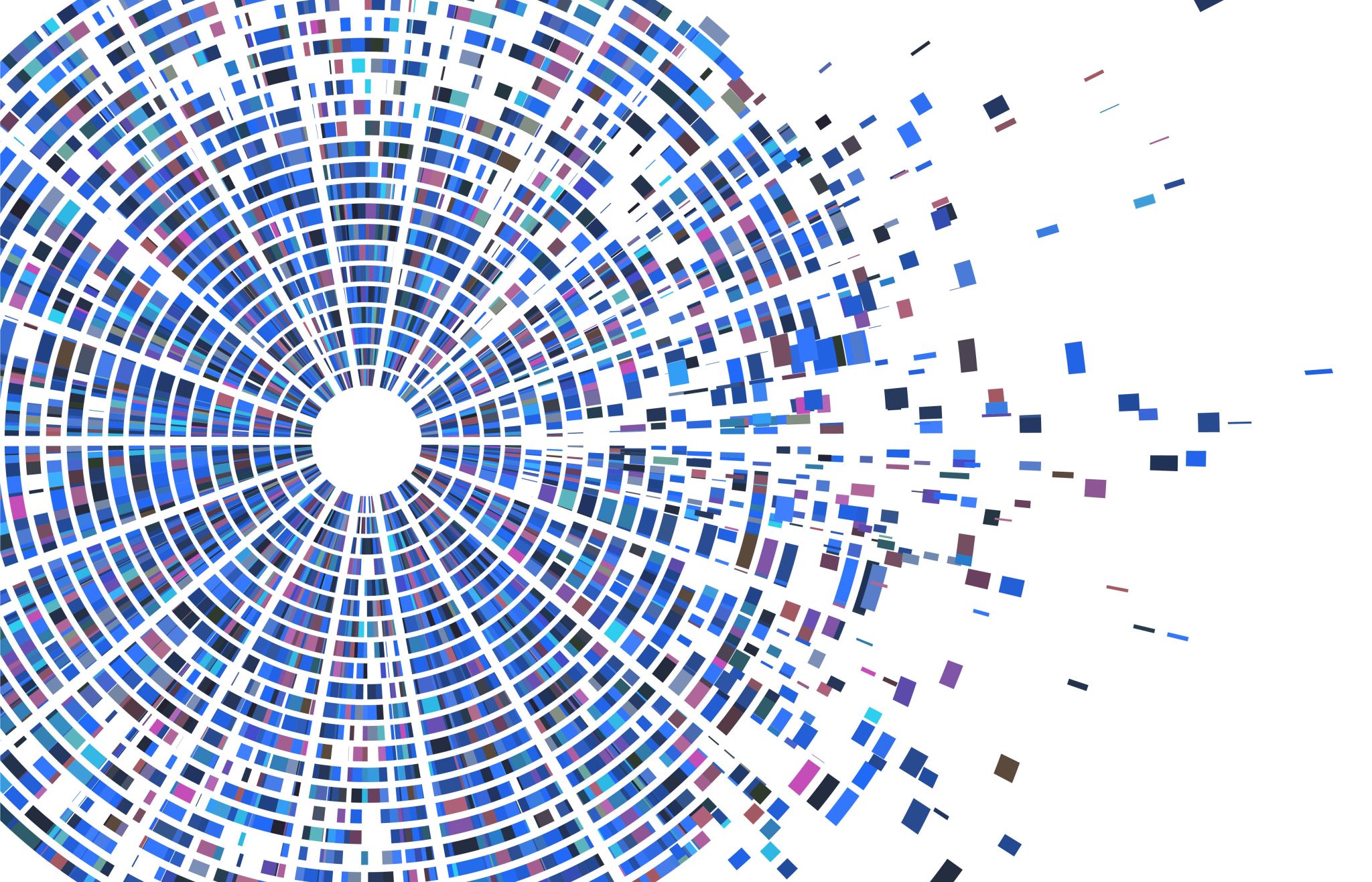 C1
A1
B1
C2
B2
A2
C3
B3
A3
C4
B4
A4
STUPAC A
STUPAC B
STUPAC C
KONAČNO RIJEŠENJE
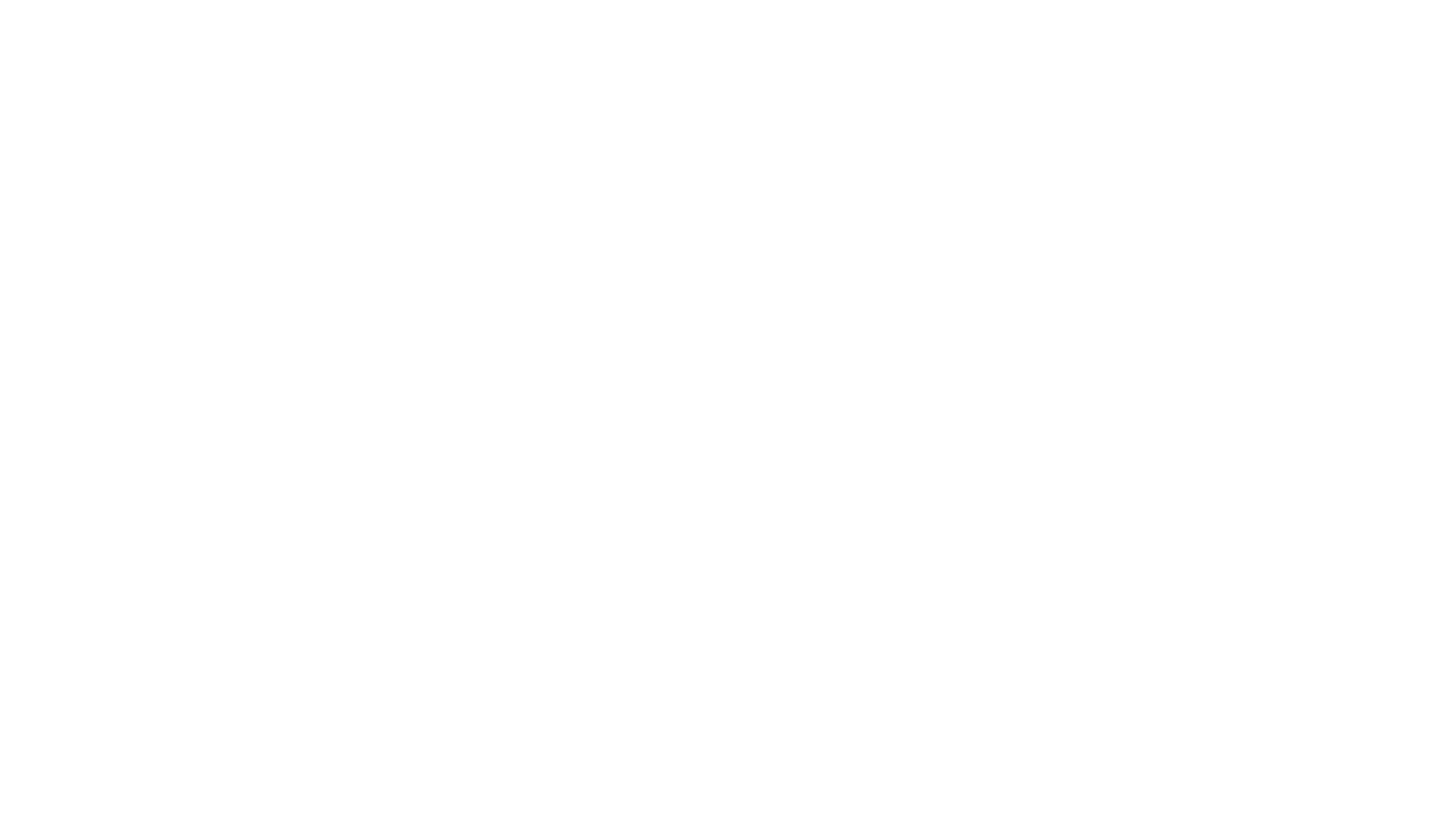 HVALA VAM NA PAŽNJI DO IDUĆEG SUSRETA VELIKI POZDRAV
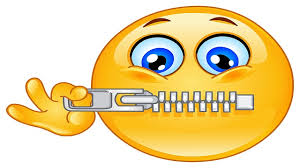 IVAN BEKAVAC 6.B